Цирк! Цирк! Цирк!
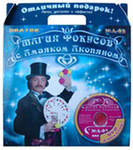 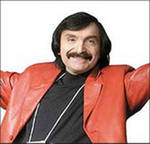 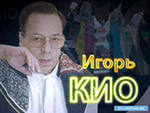 фокусник
Цирк! Цирк! Цирк!
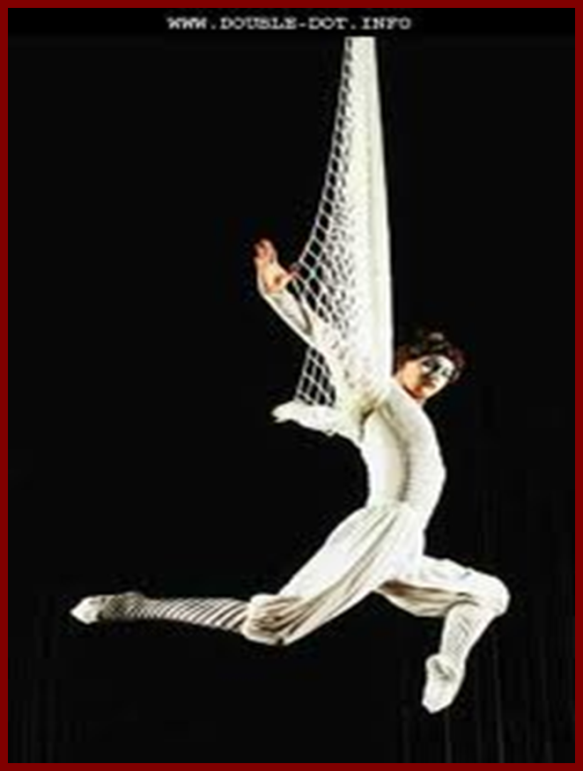 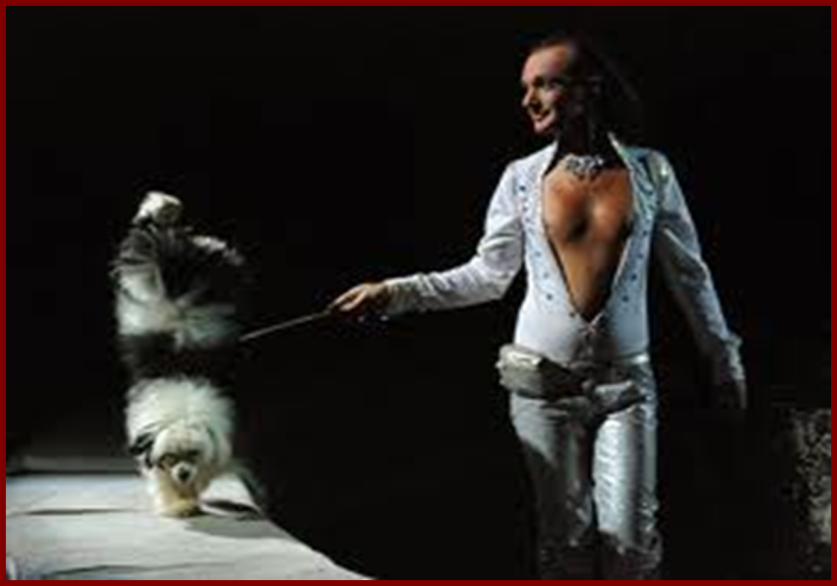 дрессировщик
воздушный гимнаст
Цирк! Цирк! Цирк!
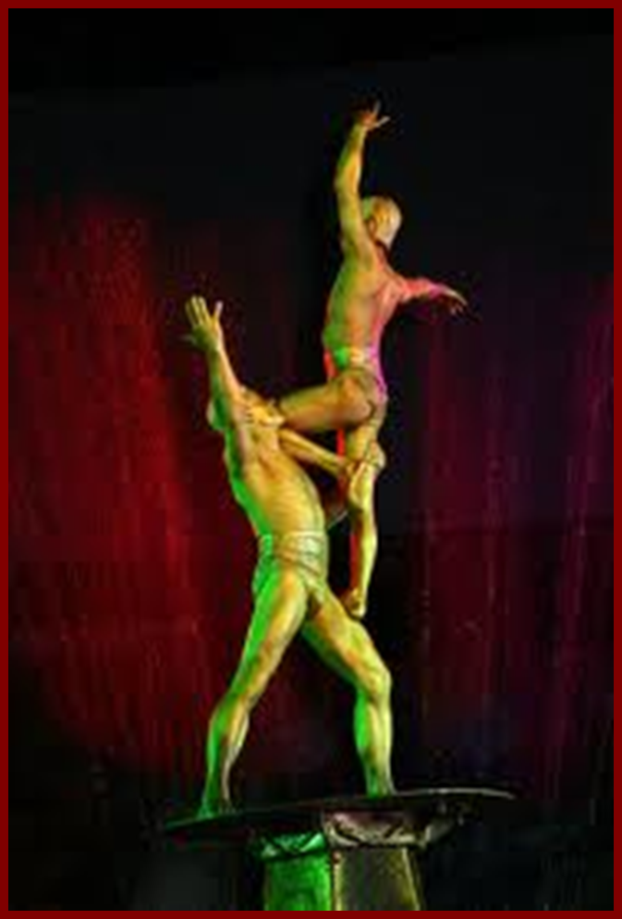 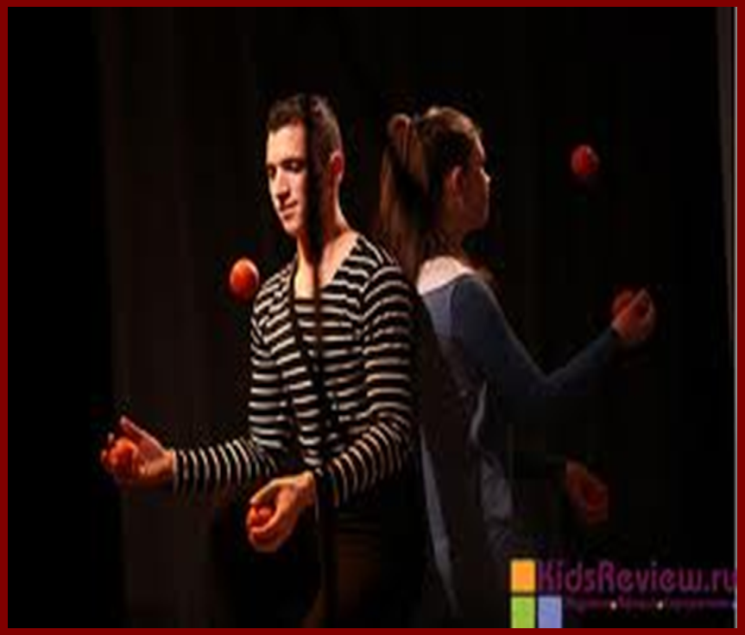 жонглёр
акробаты